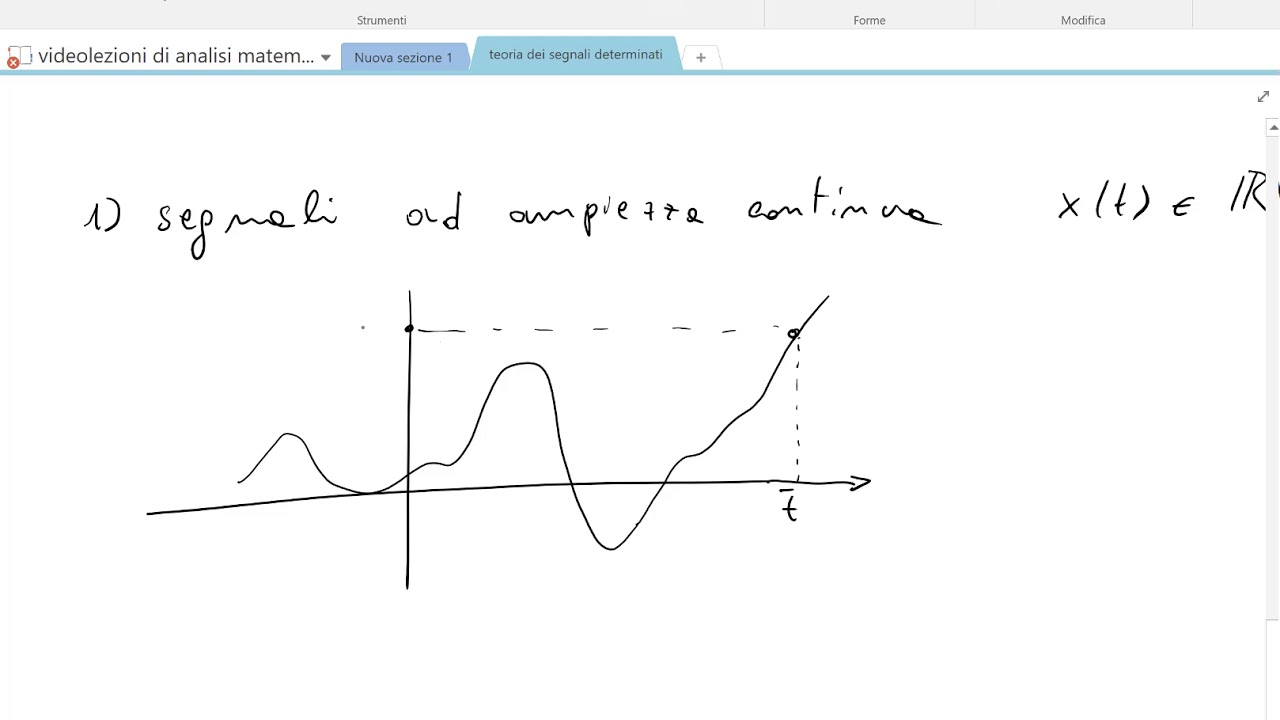 Teoria dei Segnali
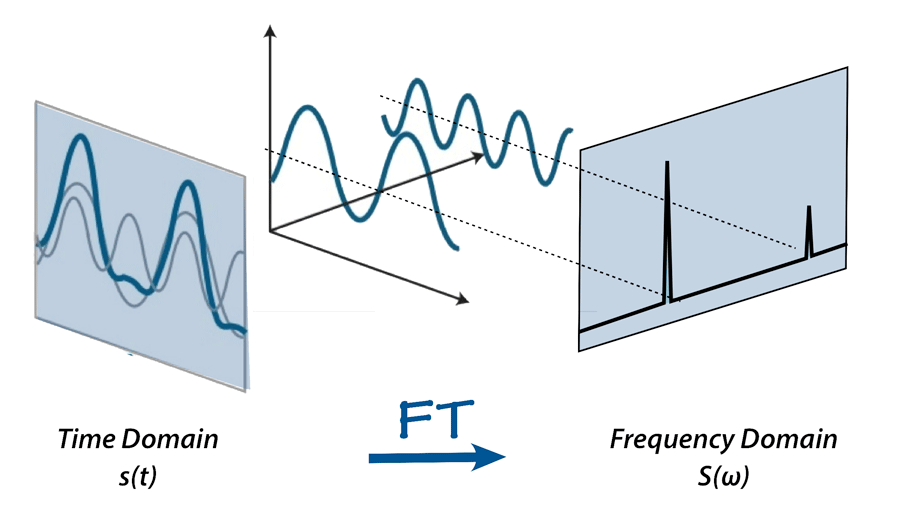 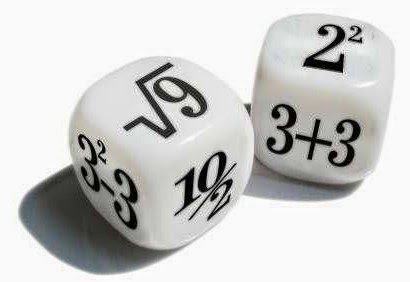 Corso di Laurea: 
Scienze Nautiche Aeronautiche e Meteo-Oceanografiche
Anno Accademico: 2023/2024
Crediti: 9 CFU
Docente: Giampaolo Ferraioli
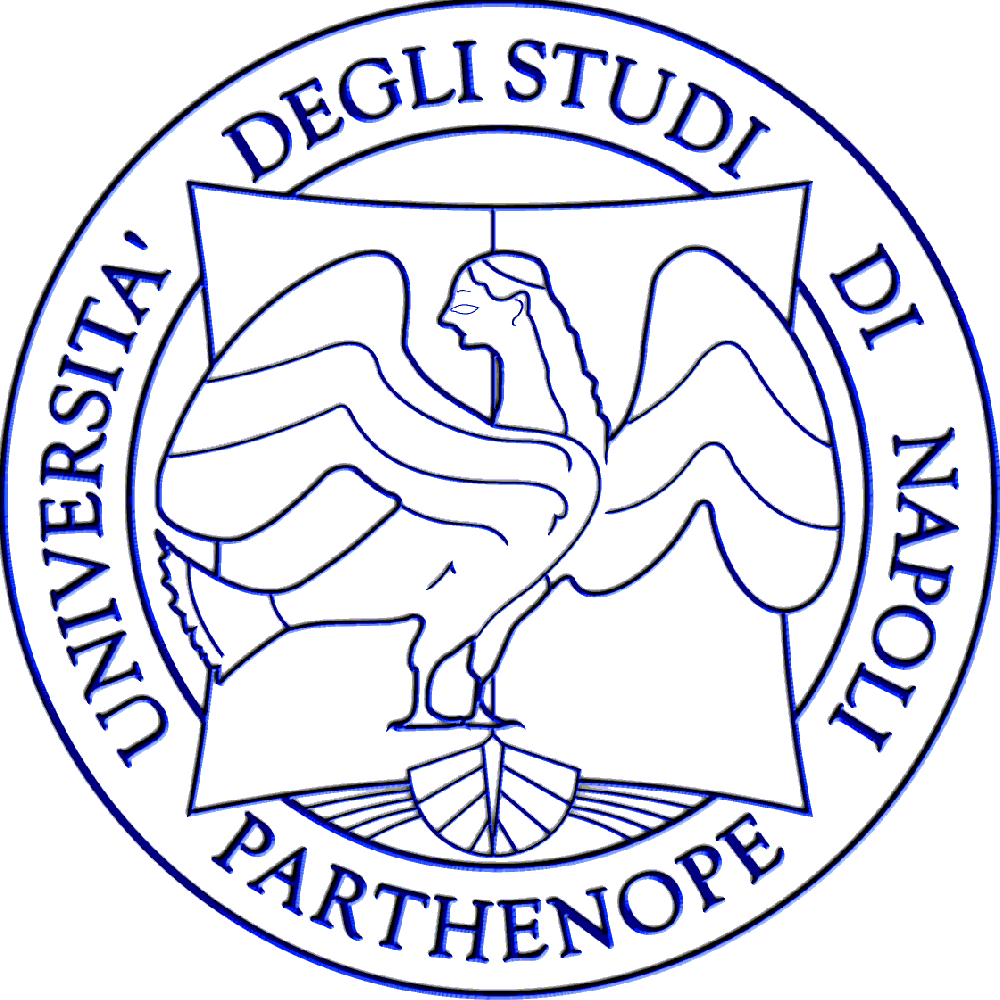 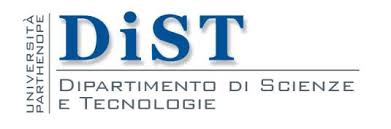 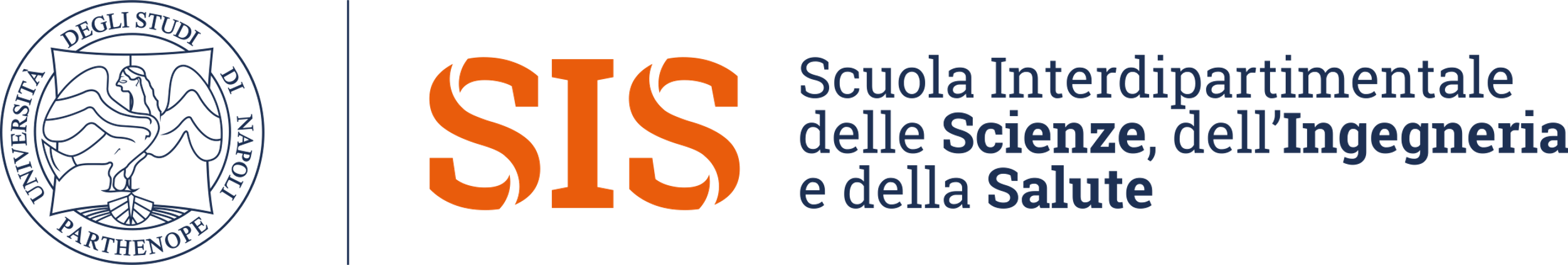 Sommario
Media Temporale
Media Temporale
La media temporale di un segnale è definita come:
Se un segnale ha area finita, la sua media temporale è nulla.
Nel caso di Segnali periodici è possibile calcolare la media temporale nel seguente modo:
Area e Media Temporale
Esempio
Calcolare l’area e la media temporale dei seguenti segnali:
Finestra rettangolare
Finestra traingolare
Esponenziale monolatero
Segnale costante
Gradino unitario
Fasore
Coseno